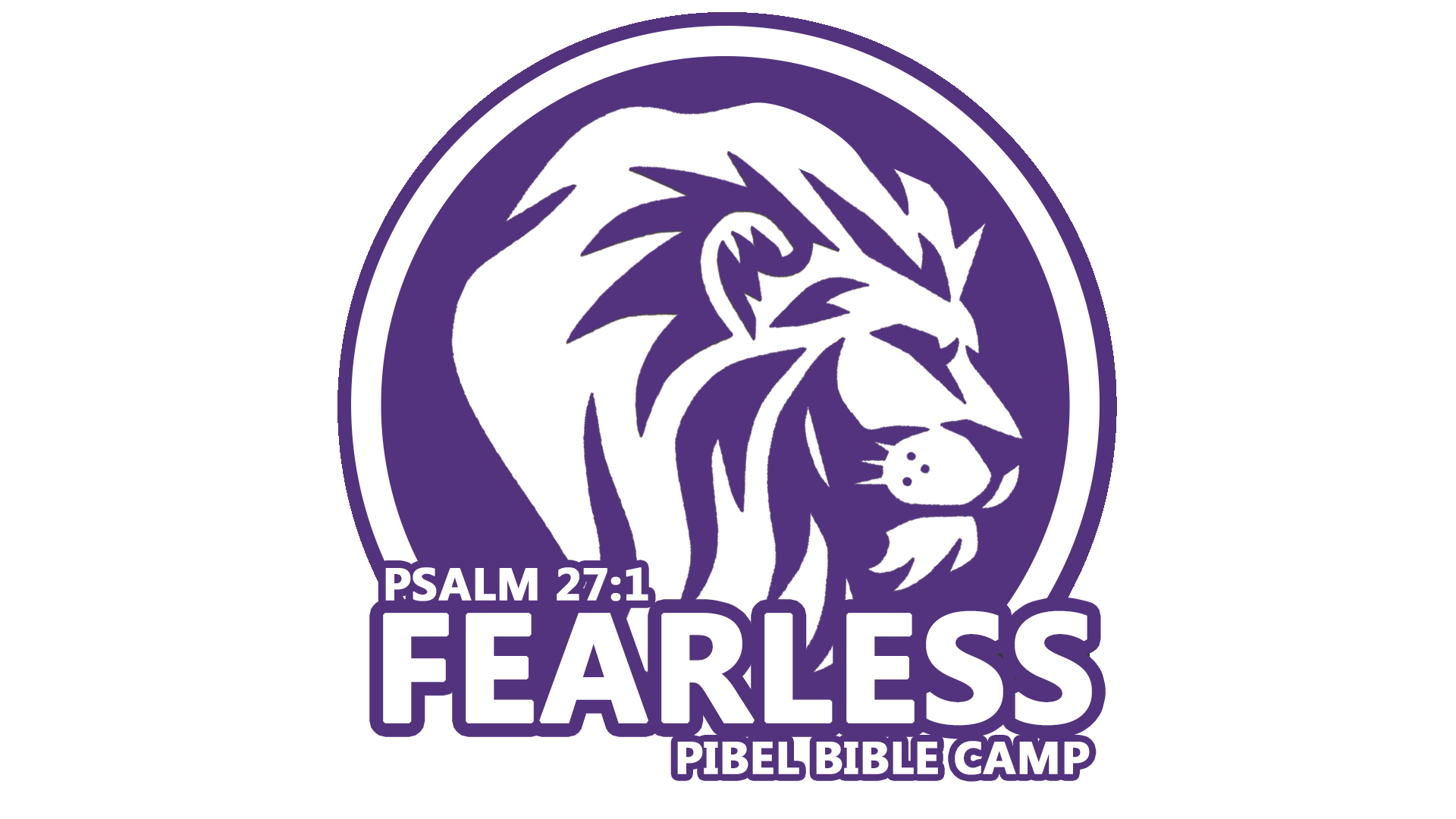 GRADES	| 	     DATES 	|         PRICE
1 – 2’s 	| 	June 21 – 22 	|  $  50 / ($  47)
3 – 5’s 	|	June 9 – 13 	|  $200 / ($190)
6 – 8’s 	|	June 23 – 28 	|  $250 / ($240)
9 – 12’s 	|	June 2 – 7 	|  $250 / ($240)
Price in ( ) indicates early registration
REGISTER ONLINE @ 
www.pibelbiblecamp.org
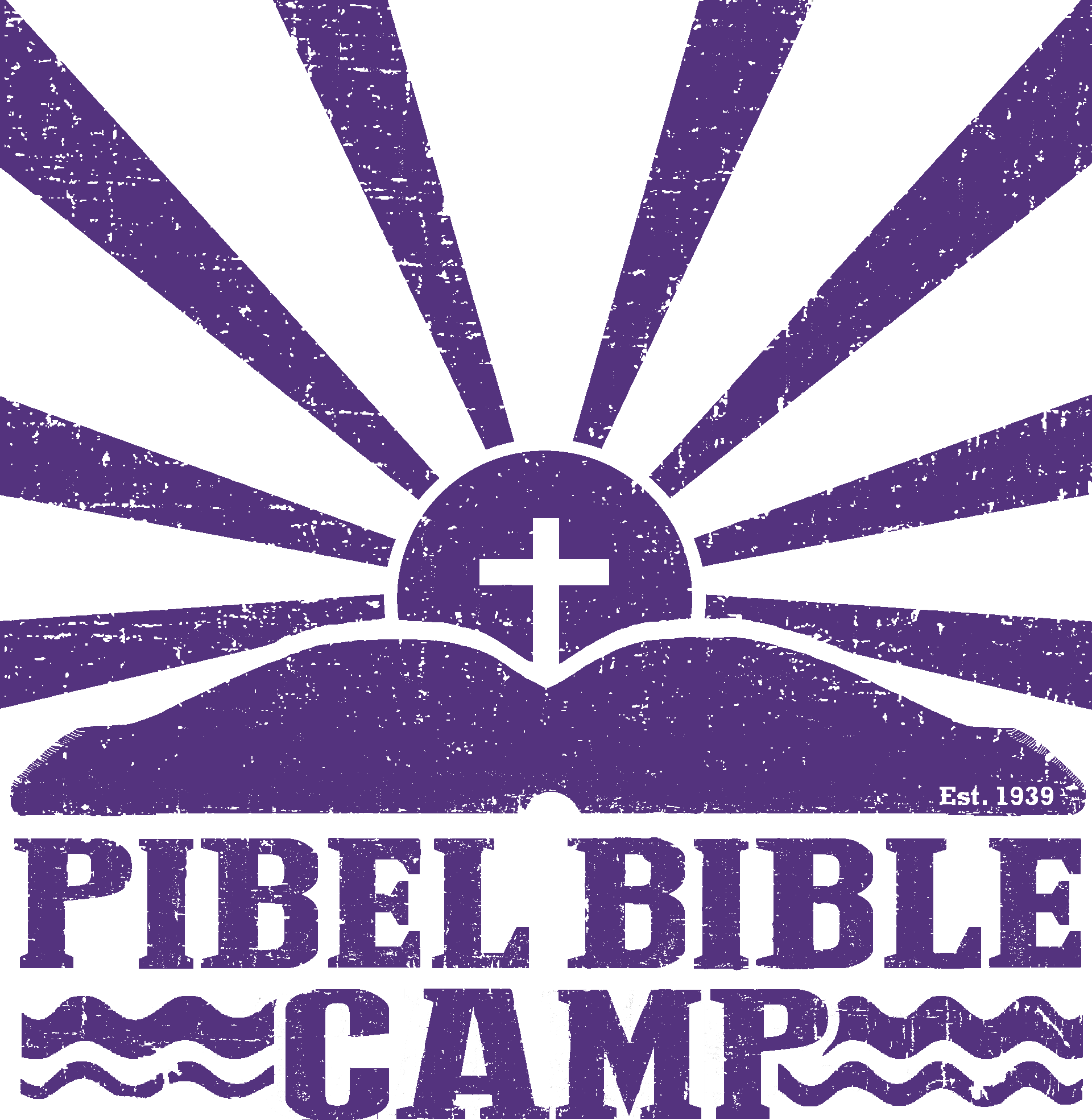 Make plans to attend camp this year!
Early Registration discount ENDS on May 12
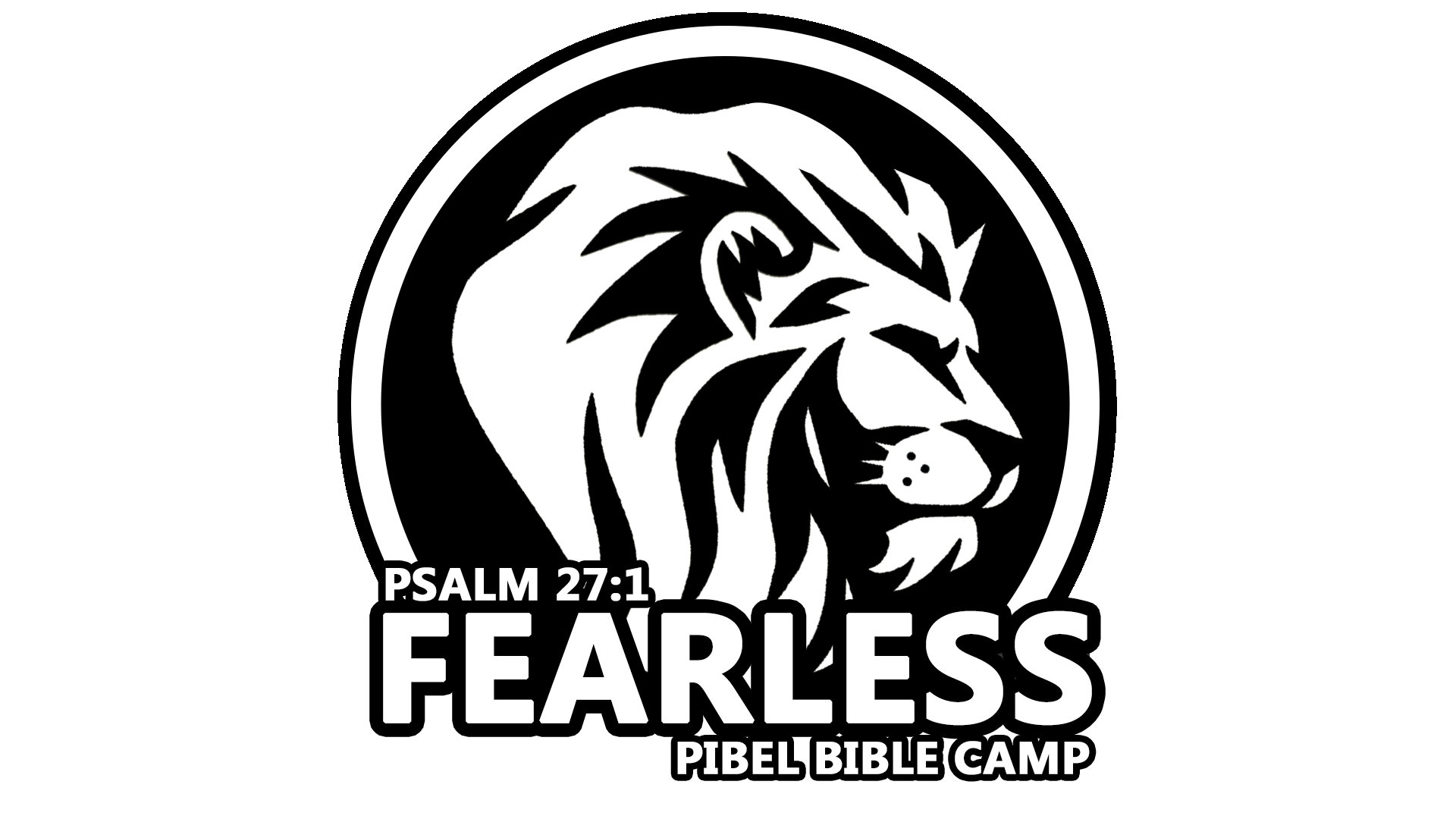 GRADES	| 	     DATES 	|         PRICE
1 – 2’s 	| 	June 21 – 22 	|  $  50 / ($  47)
3 – 5’s 	|	June 9 – 13 	|  $200 / ($190)
6 – 8’s 	|	June 23 – 28 	|  $250 / ($240)
9 – 12’s 	|	June 2 – 7 	|  $250 / ($240)
Price in ( ) indicates early registration
REGISTER ONLINE @ 
www.pibelbiblecamp.org
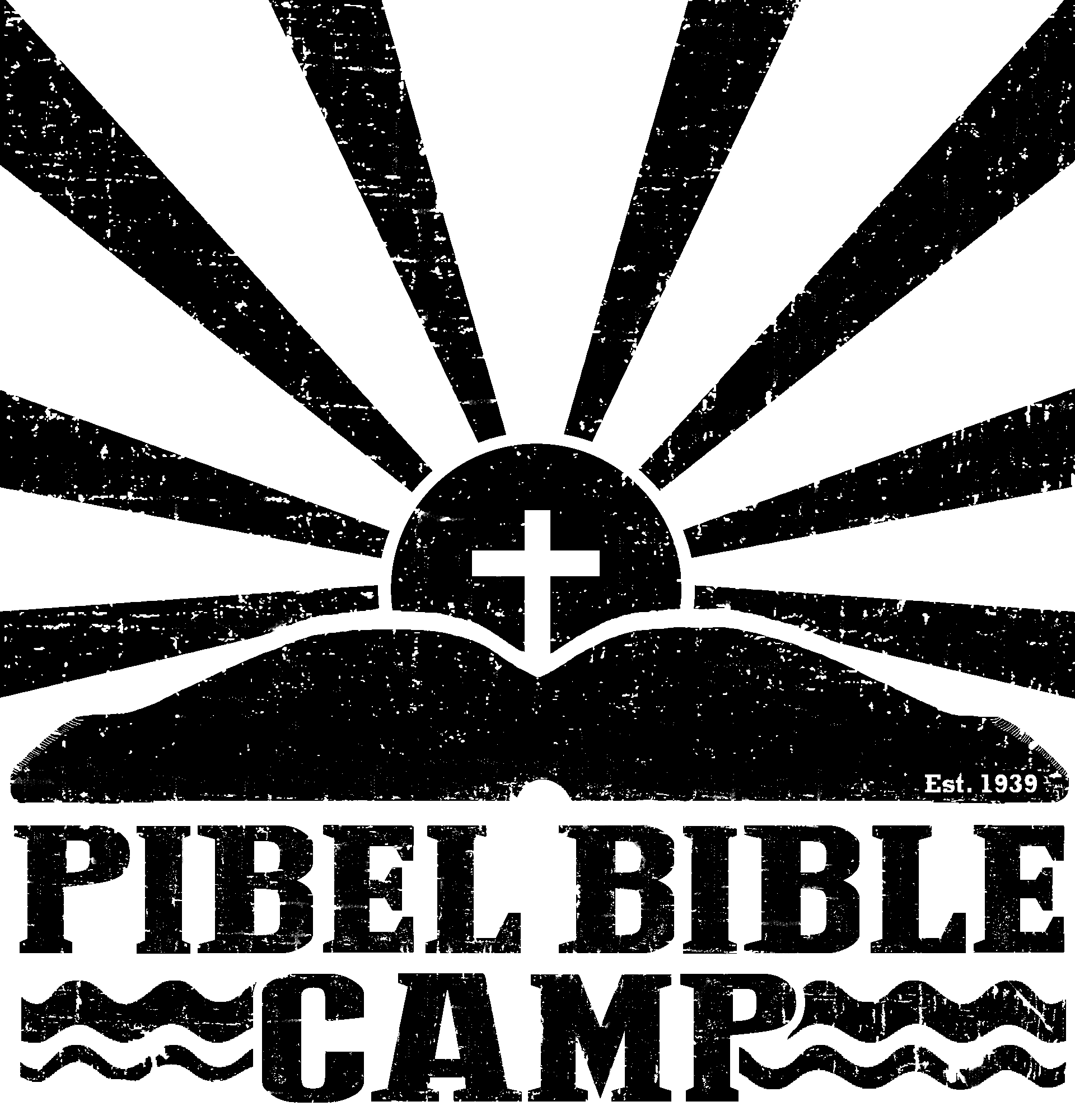 Make plans to attend camp this year!
Early Registration discount ENDS on May 12
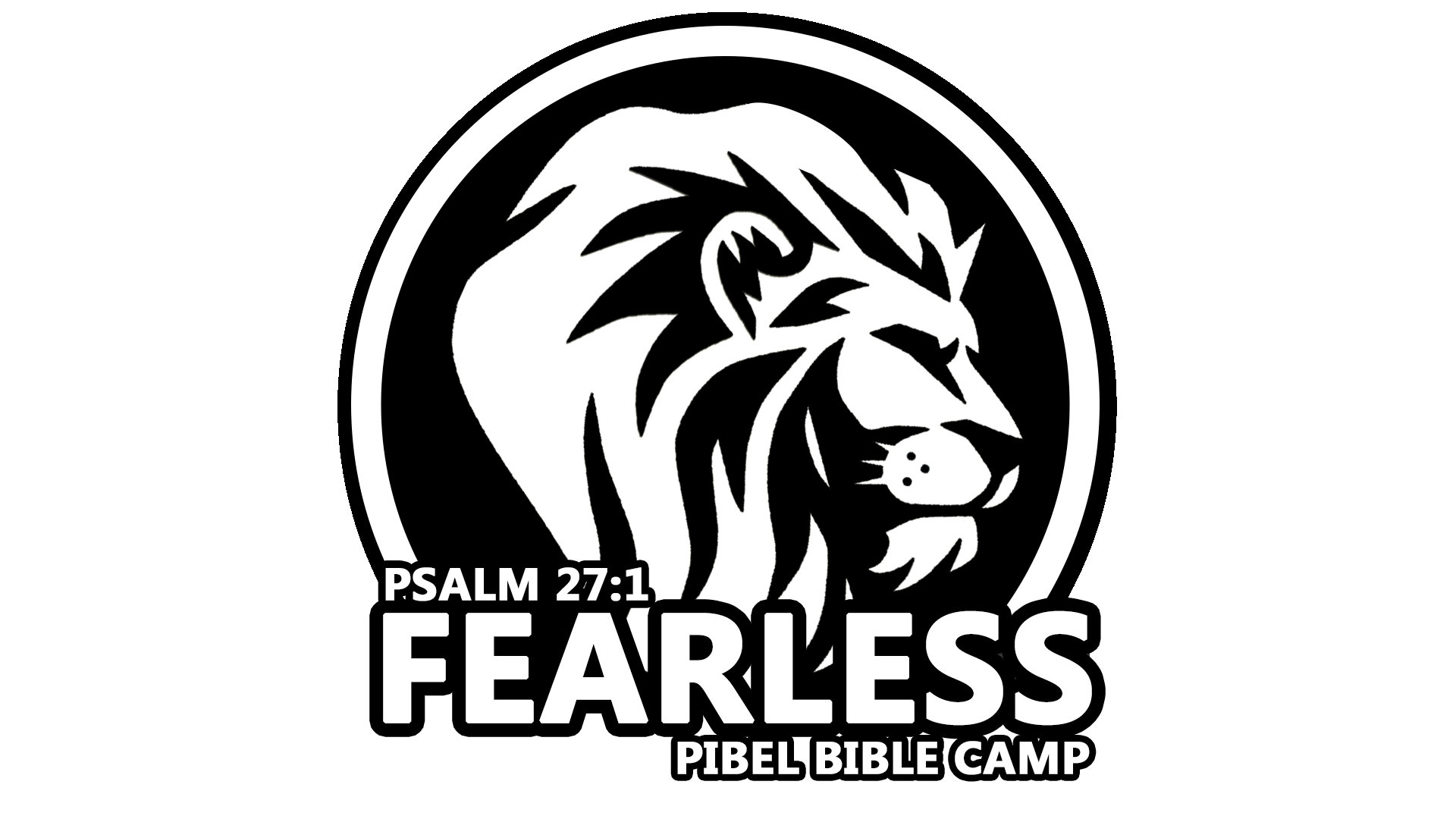 GRADES	| 	     DATES 	|         PRICE
1 – 2’s 	| 	June 21 – 22 	|  $  50 / ($  47)
3 – 5’s 	|	June 9 – 13 	|  $200 / ($190)
6 – 8’s 	|	June 23 – 28 	|  $250 / ($240)
9 – 12’s 	|	June 2 – 7 	|  $250 / ($240)
Price in ( ) indicates early registration
REGISTER ONLINE @ 
www.pibelbiblecamp.org
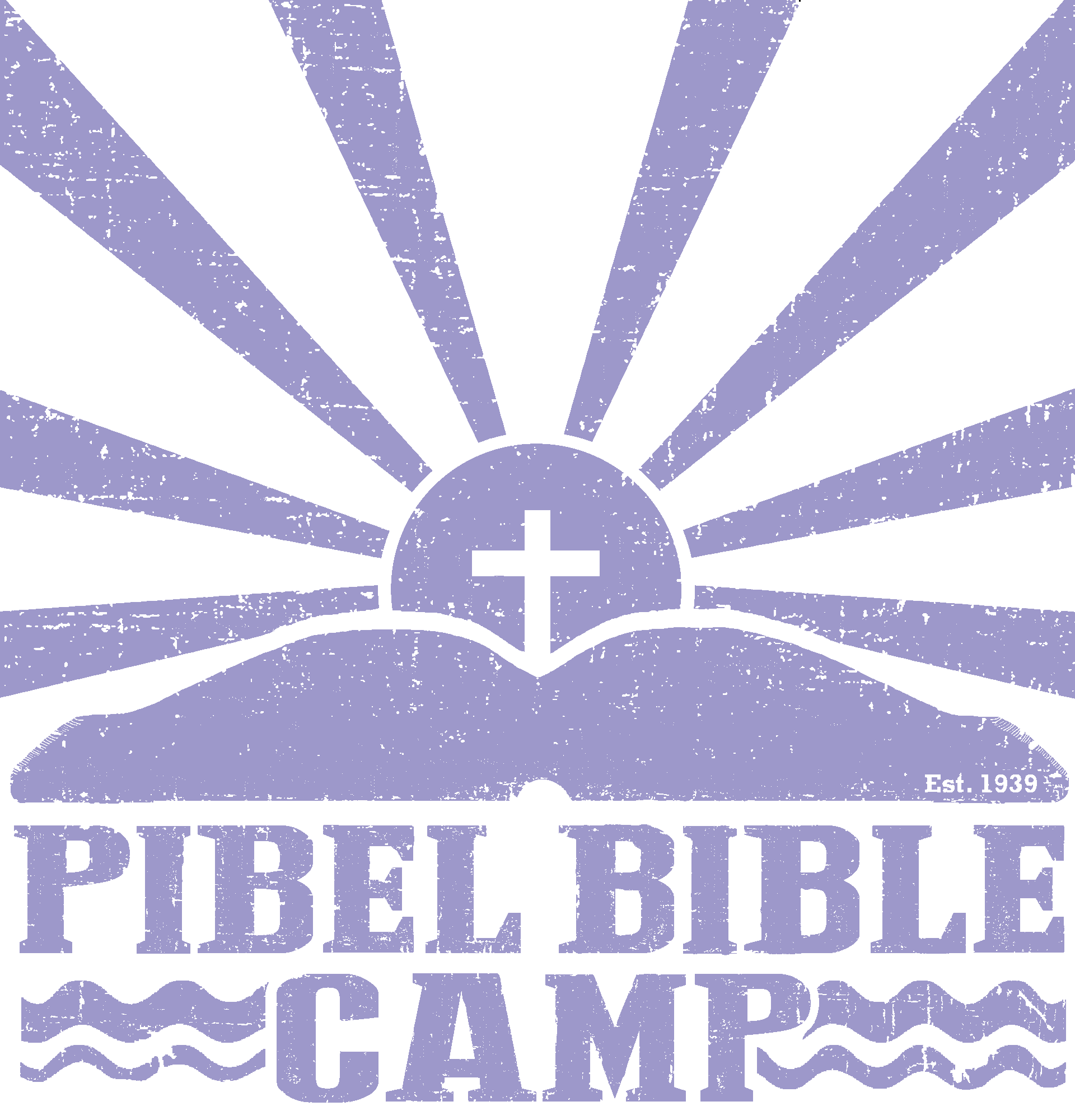 Make plans to attend camp this year!
Early Registration discount ENDS on May 12
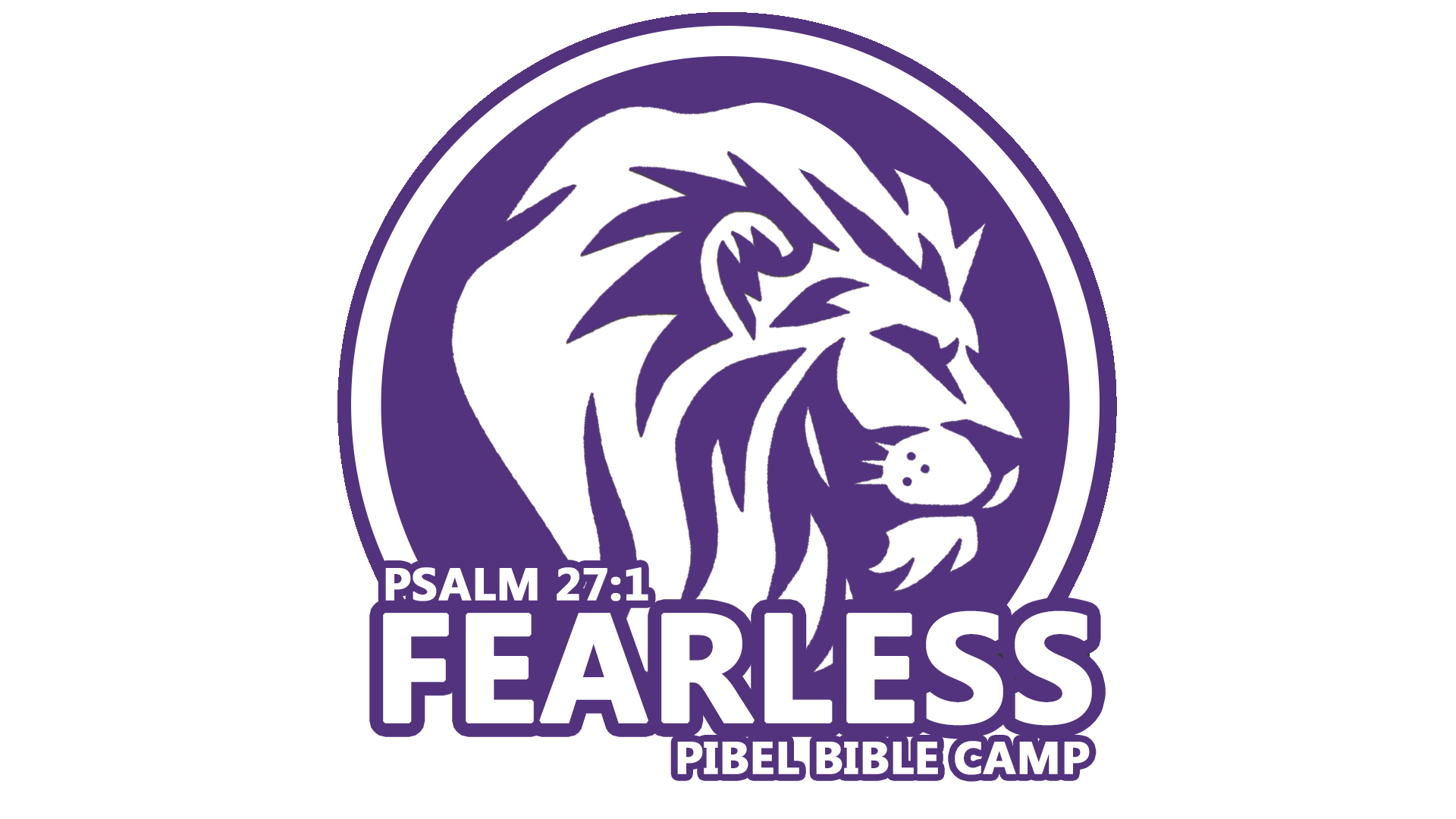 GRADES	| 	     DATES 	|         PRICE
1 – 2’s 	| 	June 21 – 22 	|  $  50 / ($  47)
3 – 5’s 	|	June 9 – 13 	|  $200 / ($190)
6 – 8’s 	|	June 23 – 28 	|  $250 / ($240)
9 – 12’s 	|	June 2 – 7 	|  $250 / ($240)
Price in ( ) indicates early registration
REGISTER ONLINE @ 
www.pibelbiblecamp.org
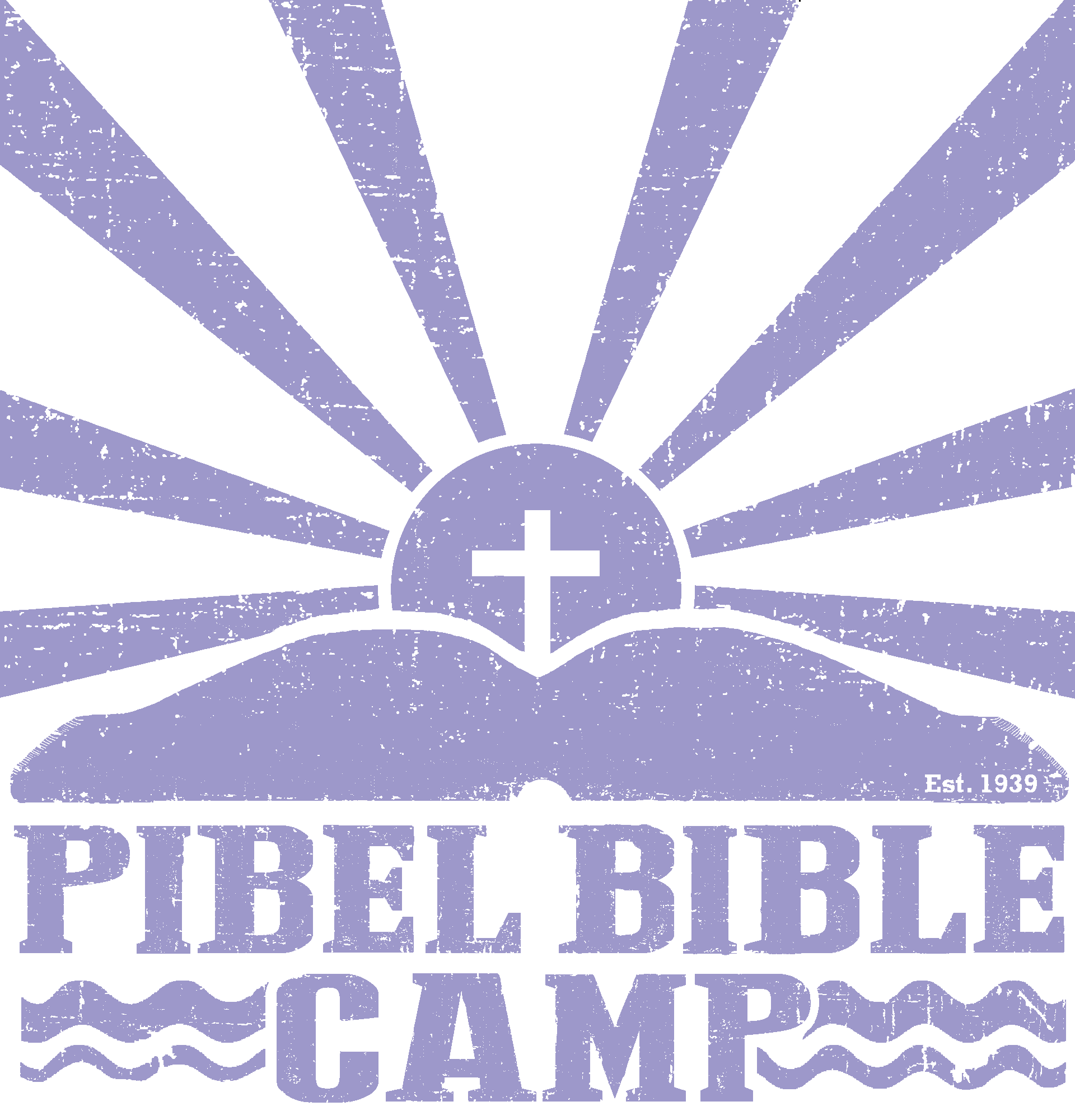 Make plans to attend camp this year!
Early Registration discount ENDS on May 12
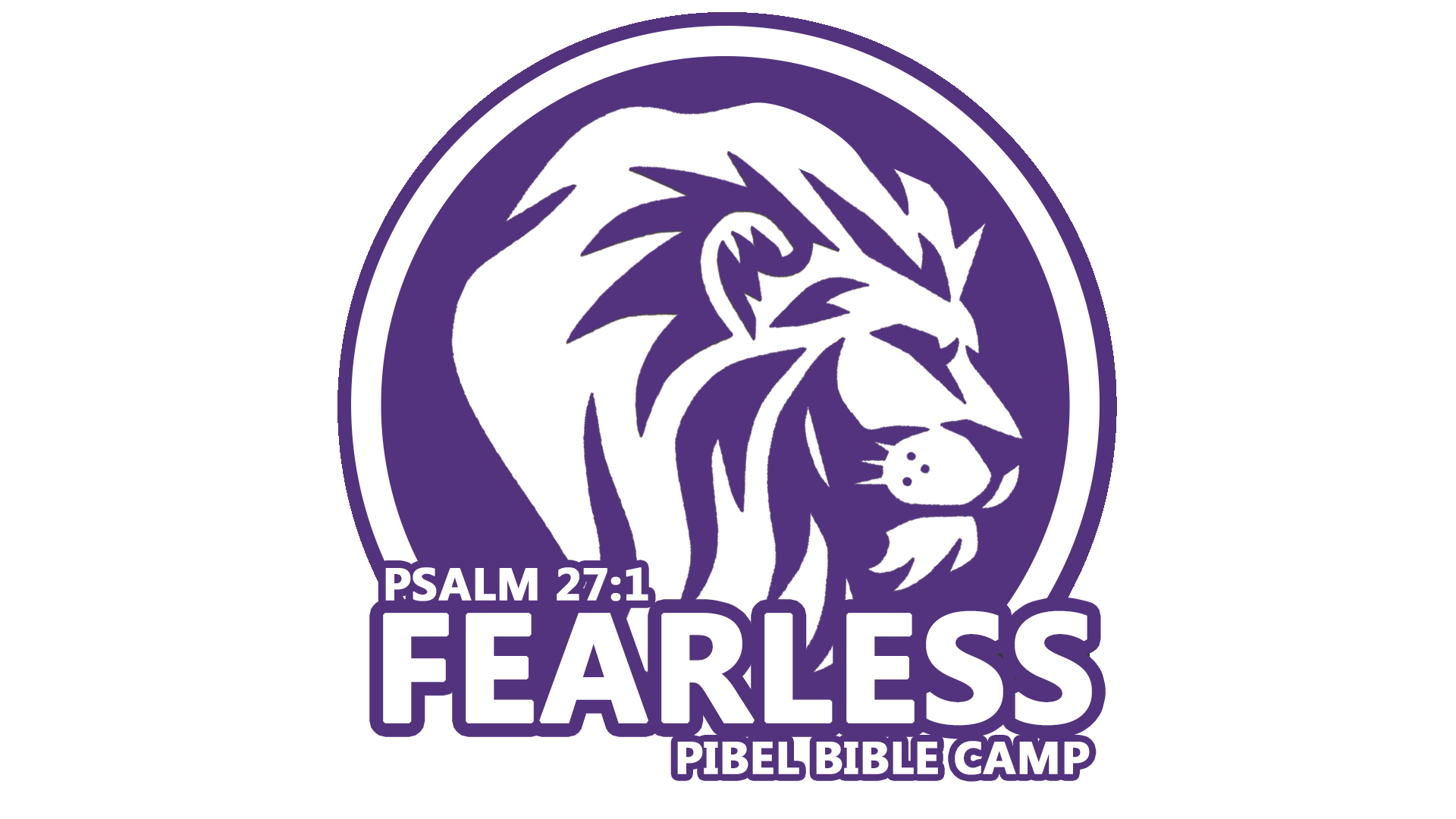 This Years Mission
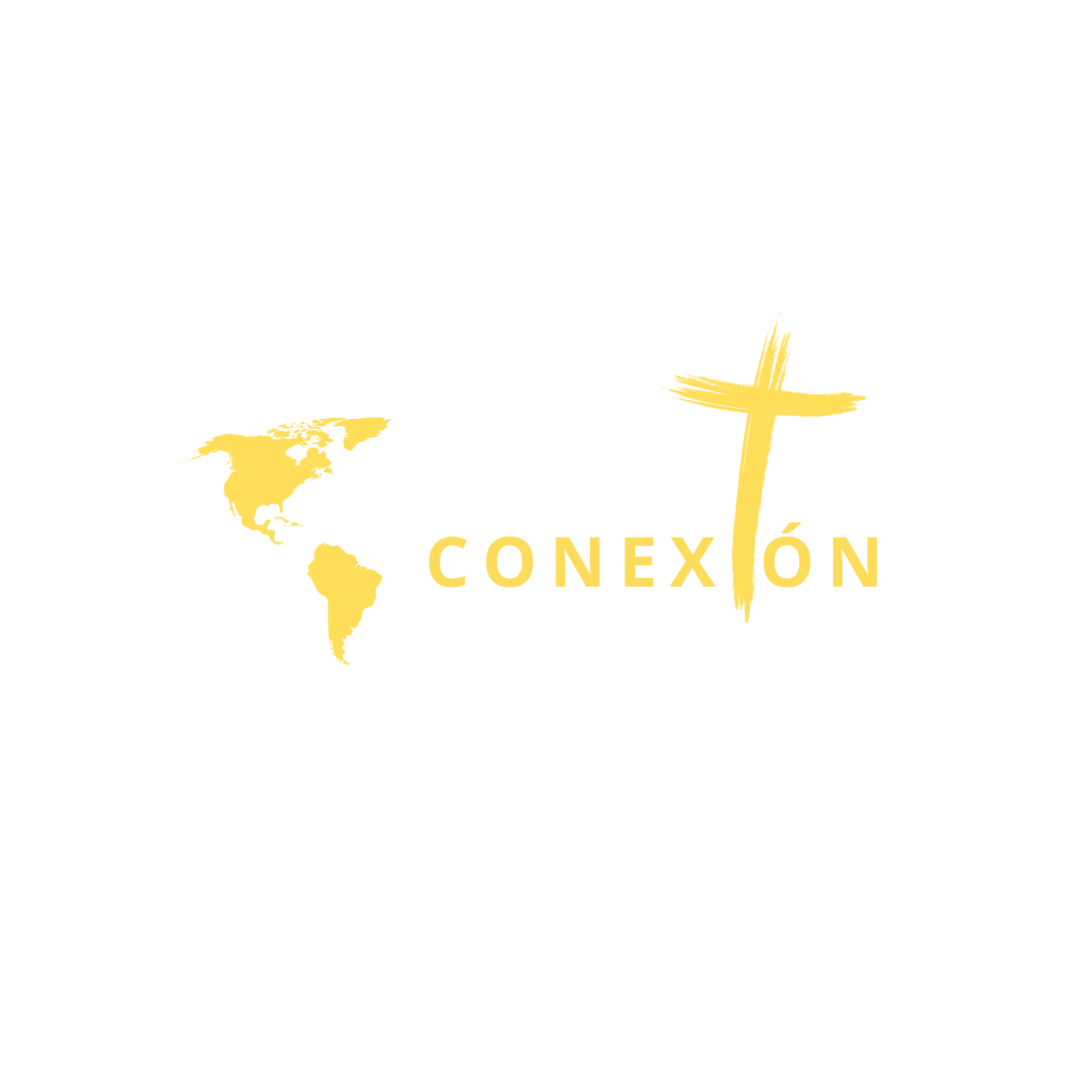 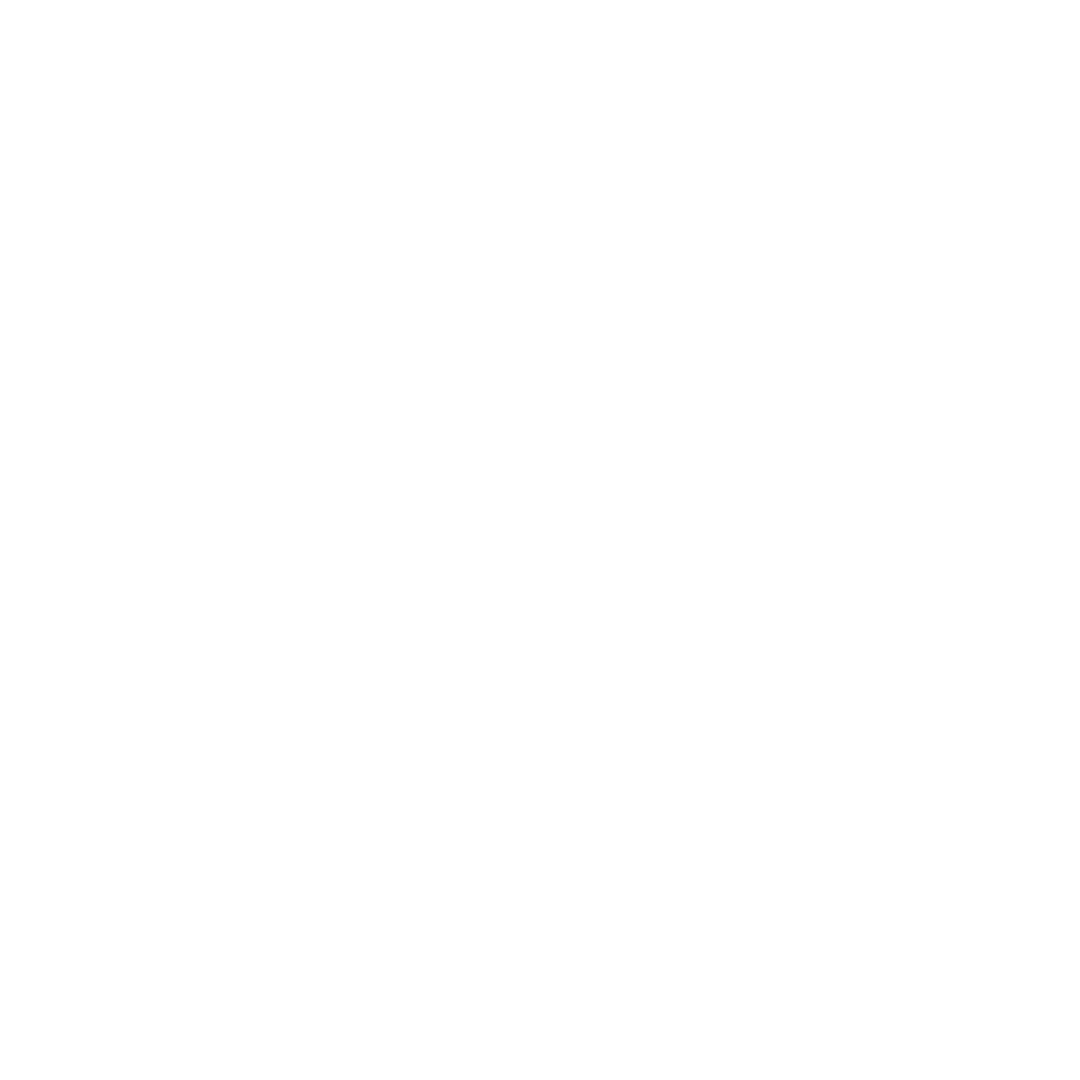 Scan QR to find out more…